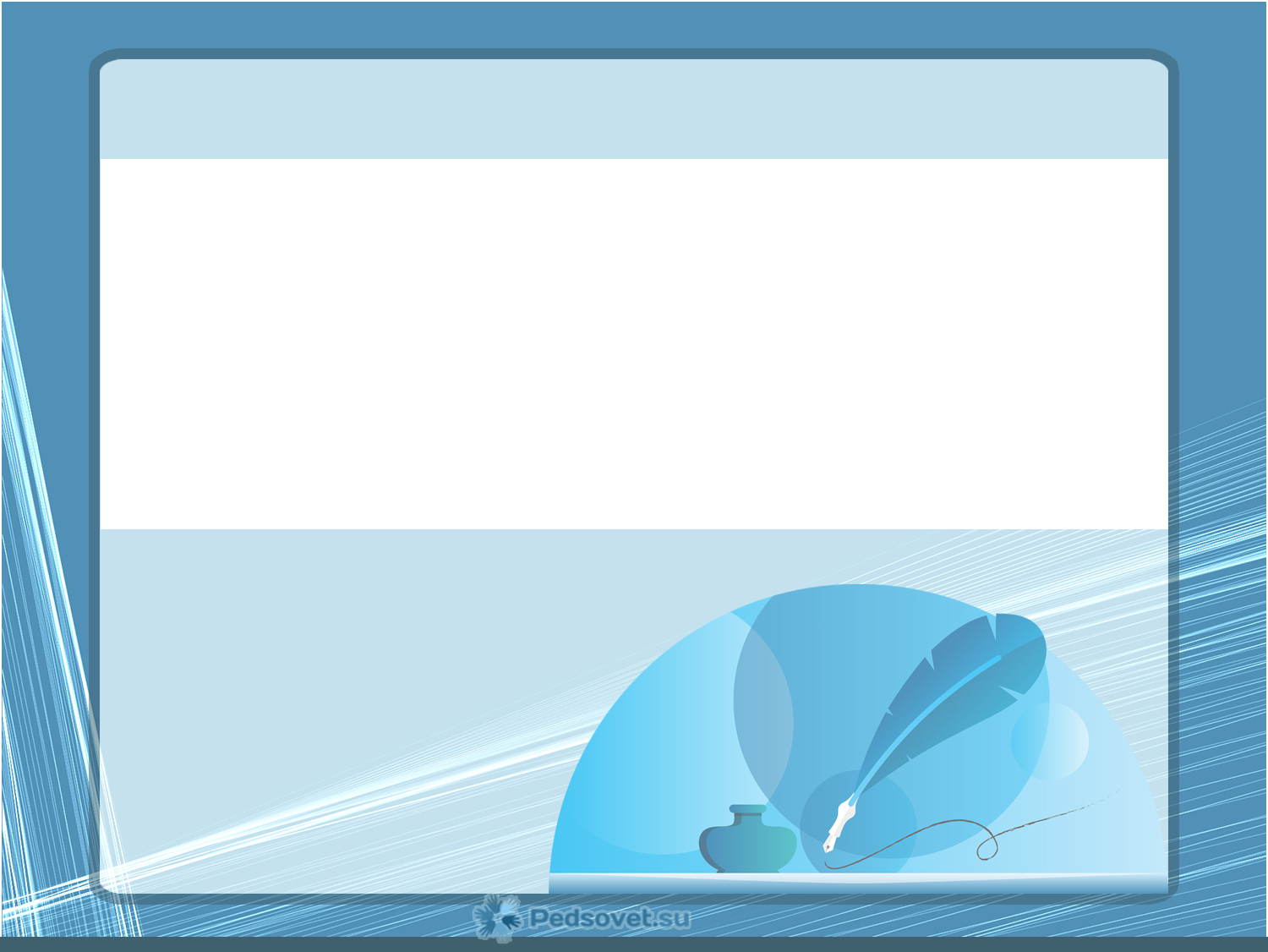 Русский родной язык 

Тема:  «Вежливые слова» 
1 класс


  Авторы:
  Булатова В.Д.
  Лисицына О.А.
  Носова С.Н.
  Орлова М.А.
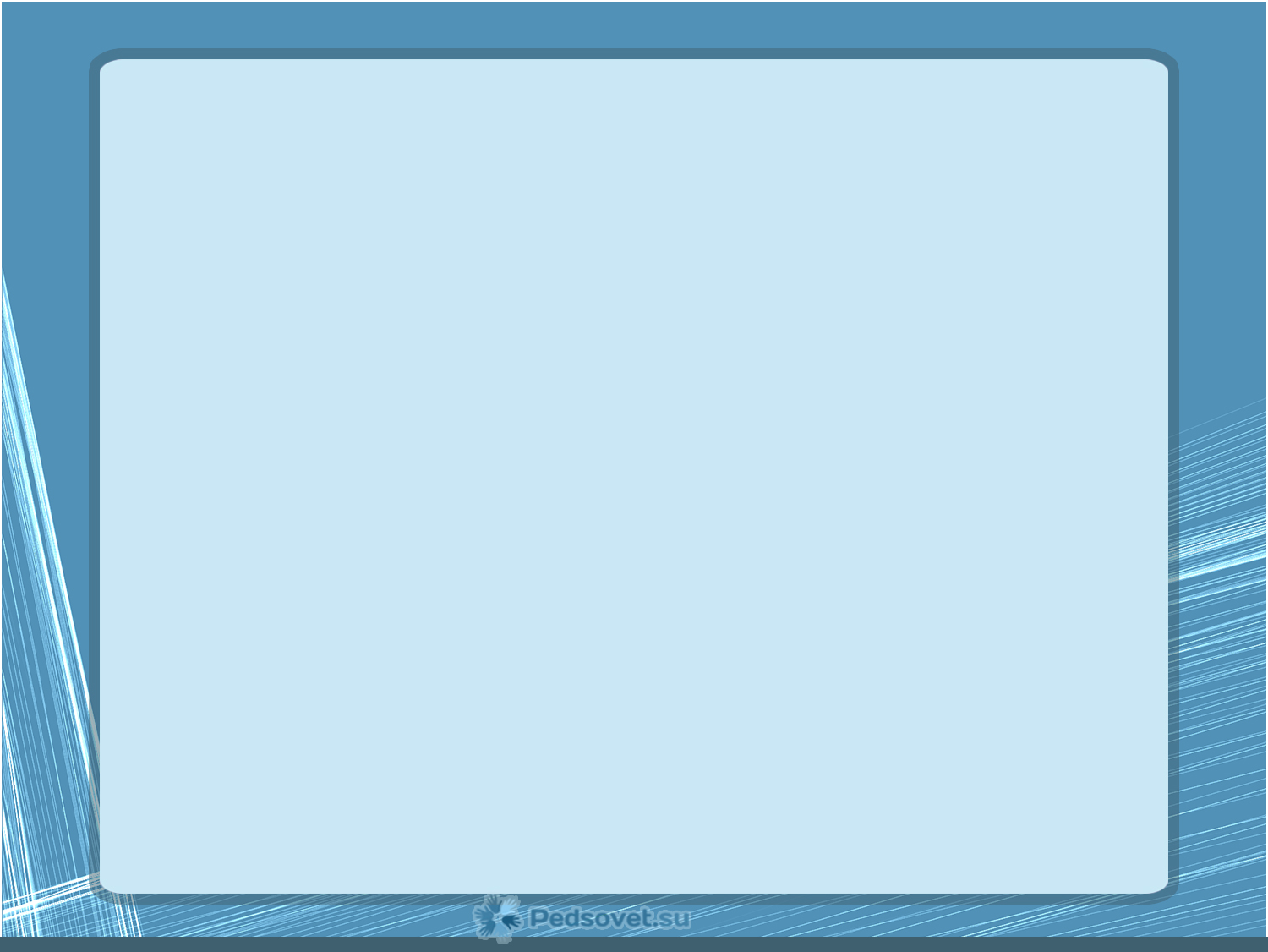 Образовательные результаты
Личностные:
 выражают чувства добрыми словами;
проявляют в диалоге доброжелательность и отзывчивость.
Метапредметные:  
используют в речи вежливые слова ;
 соблюдают правила работы в малой группе; 
сотрудничают друг с другом.
 Предметные: 
называют вежливые слова;
составляют диалог с использованием вежливых слов
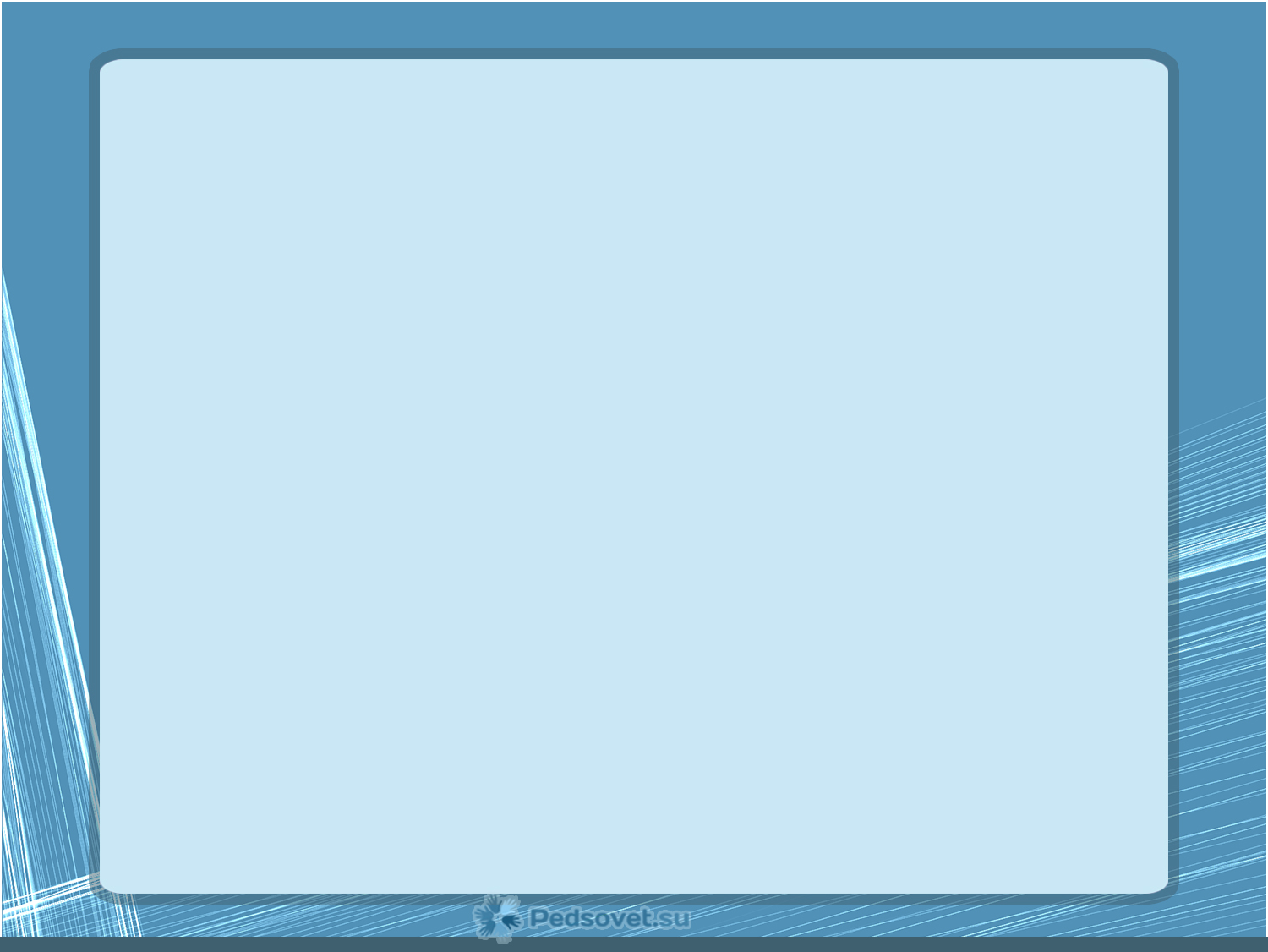 Цель:
ввести вежливые слова в активный словарный запас учащихся
Организация учебной деятельности на уроке
Организация учебной деятельности на уроке
Организация учебной деятельности на уроке
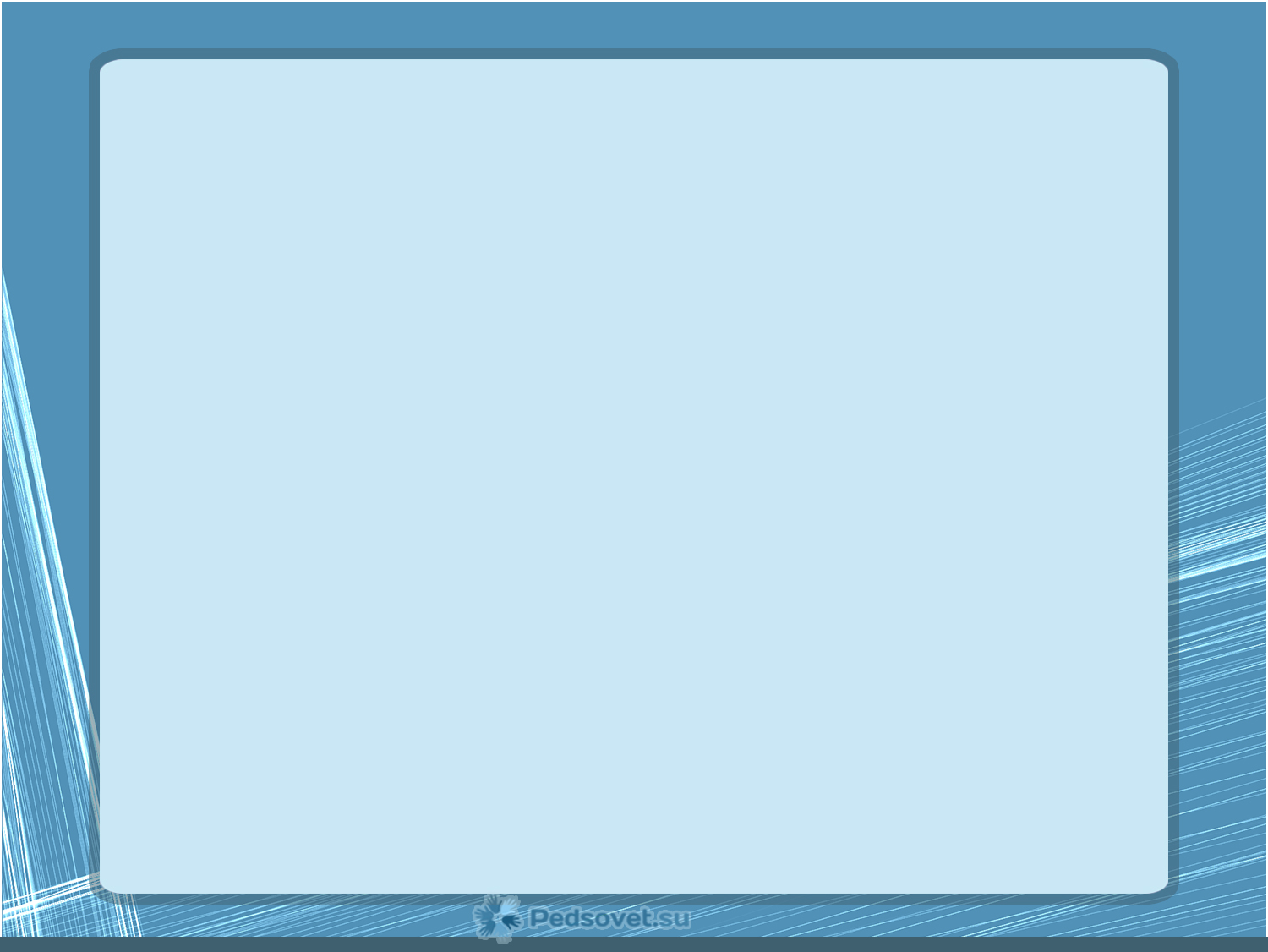 Система оценивания
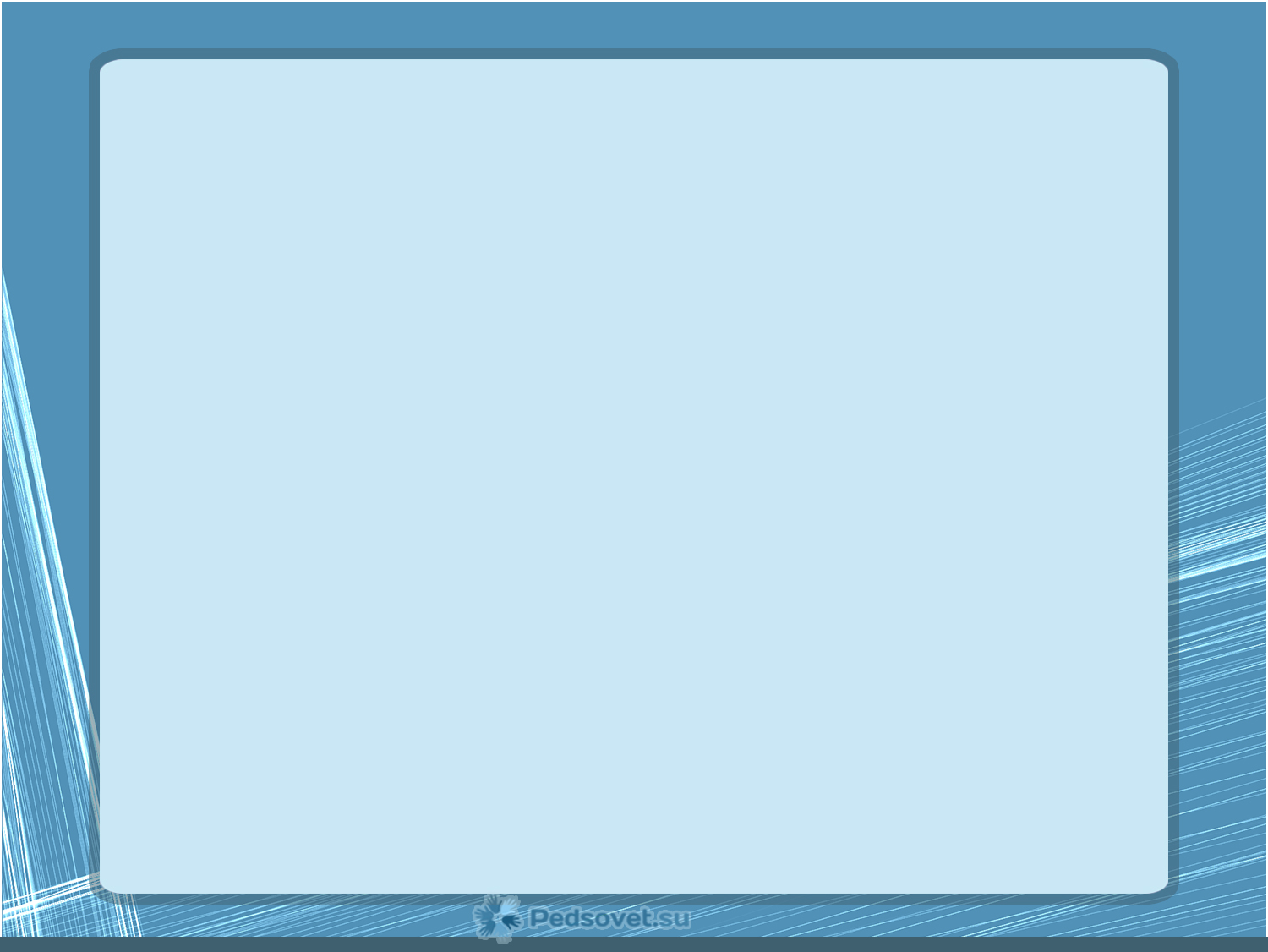 УМК
Методическое обеспечение (технологическая карта урока)
Дидактическое обеспечение (презентация, медиа средства, наглядные, демонстрационные, раздаточные пособия)
 Русский родной язык 1 класс/Учебное пособие для общеобразовательных организаций под редакцией О.М. Александровой​